PRELIMINARY FIXED ASSETS
DEPARTMENT PROCEDURES
INTRODUCTION
All pertinent information 

related to the asset
[Speaker Notes: Purchase Order number, description of the item, department in charge of item, model number, serial number, the location of the item, the person using the item, and so forth.]
All capital and controlled
 
assets must be entered
[Speaker Notes: Items over $5000 and certain items between $500 and $5000 (firearms, computers, printers, TVs, VCRs, Camcorders, Cameras, Stereo Systems and Projectors—digital only, not mounted)]
Must enter preliminary fixed 

assets before receiving may 

be closed
[Speaker Notes: Must be entered for all items classified as capitalized or controlled before receiving may be closed]
Preliminary Fixed Assets 

Menu
M36 - Departmental Fixed Assets Menu
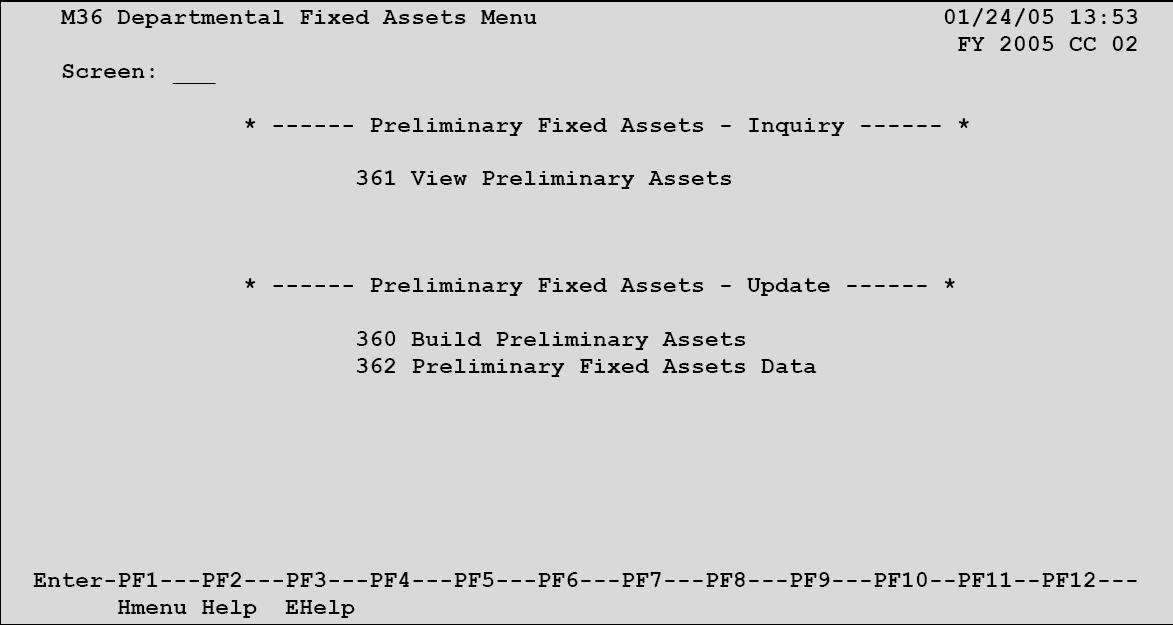 [Speaker Notes: Only three primary screens will be used]
Preliminary Fixed Assets
Inquiry And Update
Screen 360 – Build Preliminary Assets
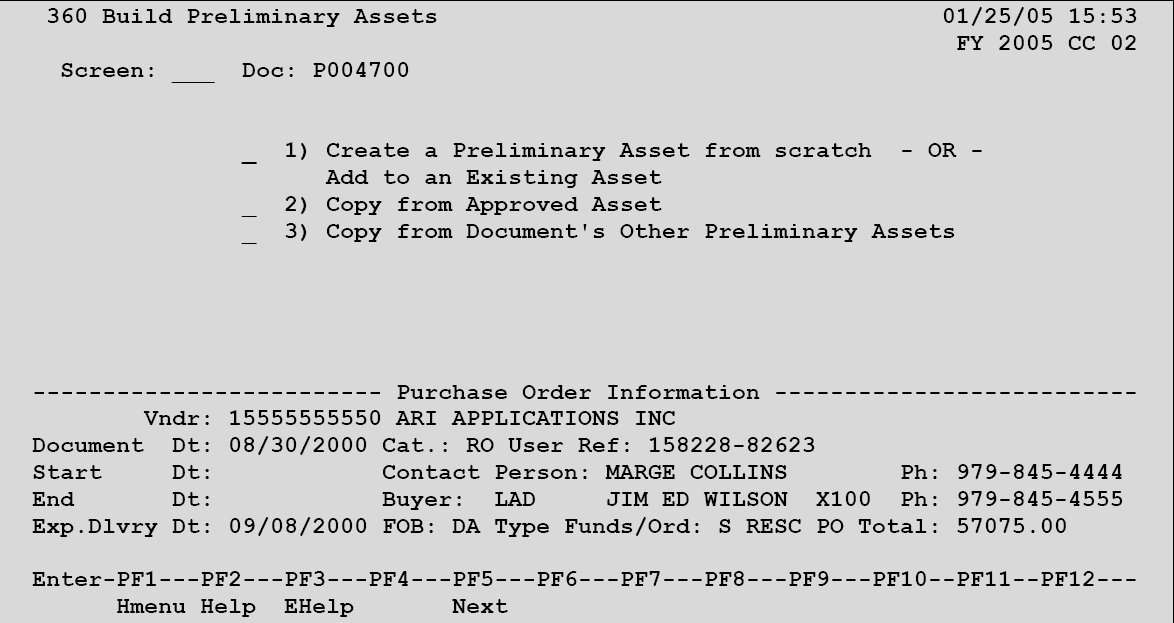 [Speaker Notes: Put in a valid PO number and select option 1]
CREATE A

PRELIMINARY ASSET 

FROM SCRATCH
Screen 360 – Build Preliminary Assets

Purchase Order Multi-Item List
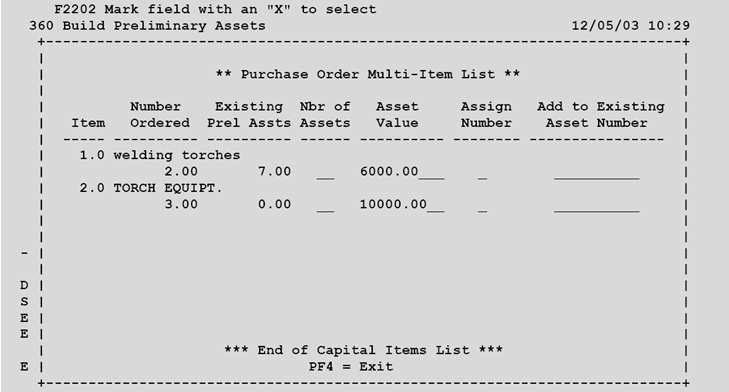 [Speaker Notes: Pop-up screen for option l; type number of assets and Y to assign number; press enter]
PRELIMINARY ASSETSANDINVOICE MATCHING
[Speaker Notes: Creation of assets must be for the whole dollar amount on the document]
Changing the asset value

Partial Shipments

Partial Payments
[Speaker Notes: Include freight charges, if known; back out items not received and reset to ‘preliminary’ status; blank out asset field for any assets not actually paid and create a PA again on the next invoice]
COPY FROM 

APPROVED ASSET
[Speaker Notes: Use this option for an asset record identical to a previous item]
Screen 360 – Build Preliminary Assets

Copy From Approved Asset
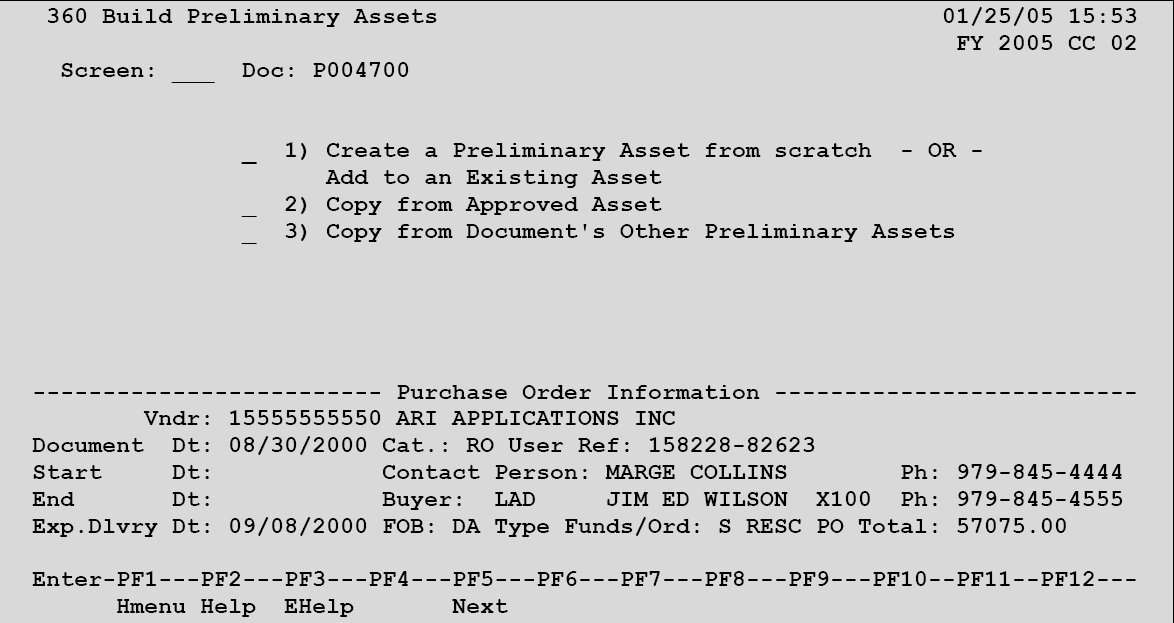 [Speaker Notes: Select option 2—no document number is required]
Screen 360 – Copy from Approved Asset Pop-Up Window #1
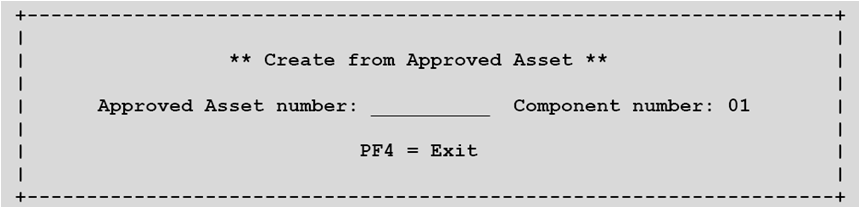 Screen 360 – Copy from Approved Asset Pop-Up Window #2
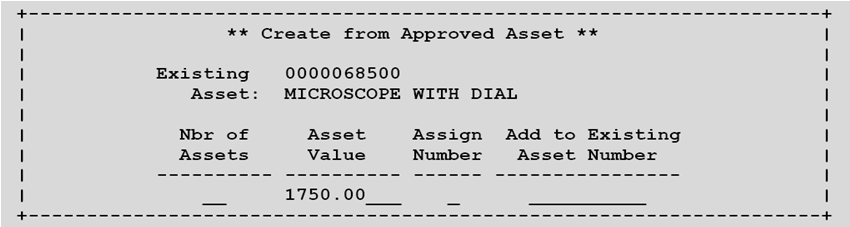 [Speaker Notes: Put asset number you want to copy on pop-up window 1; on pop-up window 2 type the number of assets to be created and Y in the assign number field; update information for each copied asset on Screen 362]
COPY FROM DOCUMENT’S 

OTHER PRELIMINARY ASSETS
[Speaker Notes: Use this for a PO with several identical items]
Screen 360 – Build Preliminary Assets

Copy from Document’s Other Preliminary Assets
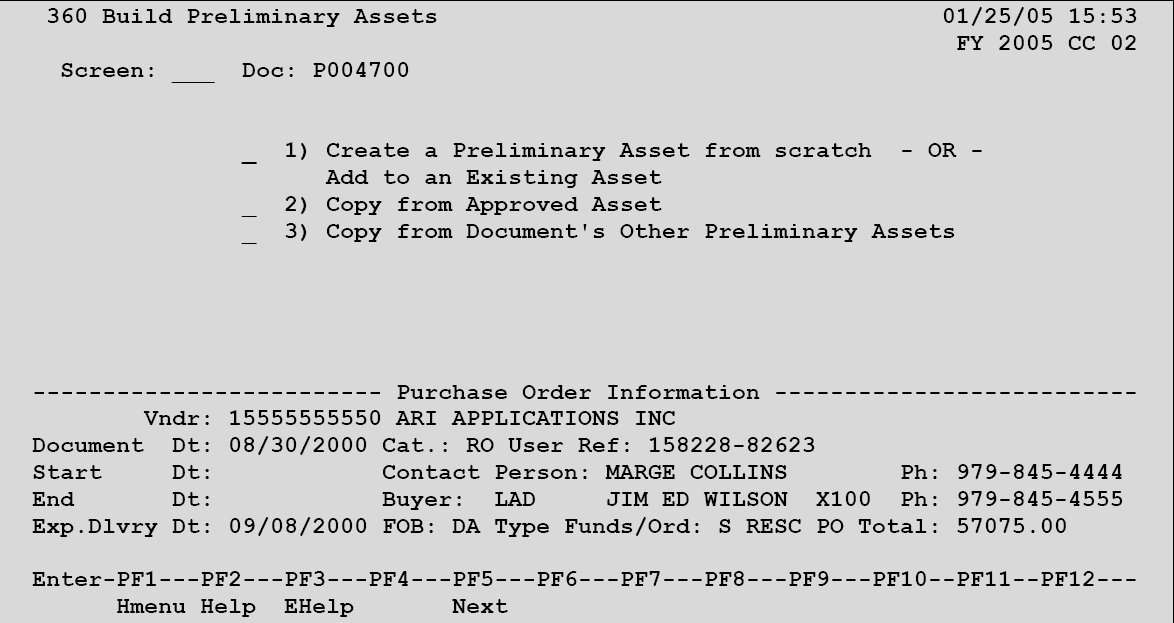 [Speaker Notes: Use Create PA from Scratch to build PA records on the PO; then, go to Screen 360 again and choose option 3]
Screen 360 – Copy from Document’s Other Preliminary Assets Pop-Up Window #1
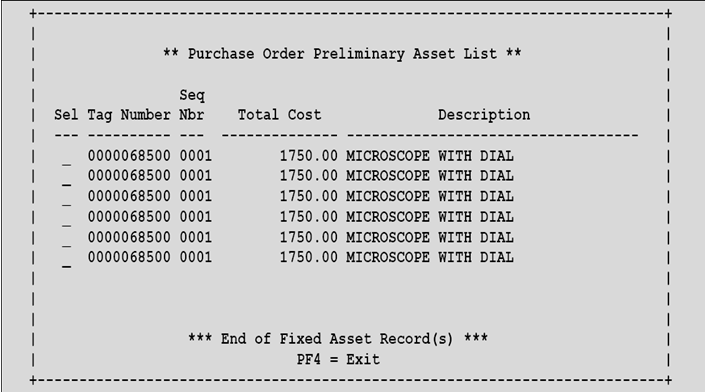 [Speaker Notes: On pop-up window 1, type X to select a tag number and you will advance to pop-up window 2]
Screen 360 – Copy from Document’s Other Preliminary Assets Pop-Up Window #2
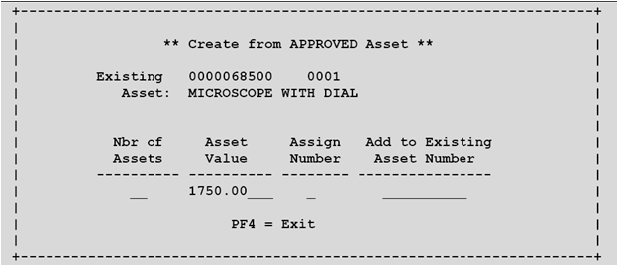 [Speaker Notes: Type number of assets to be created; type y in assign number field; press enter; update information of Screen 362 for copied assets]
VIEW PRELIMINARY 

FIXED ASSETS
[Speaker Notes: Screen 361]
Screen 361 – View Preliminary Assets
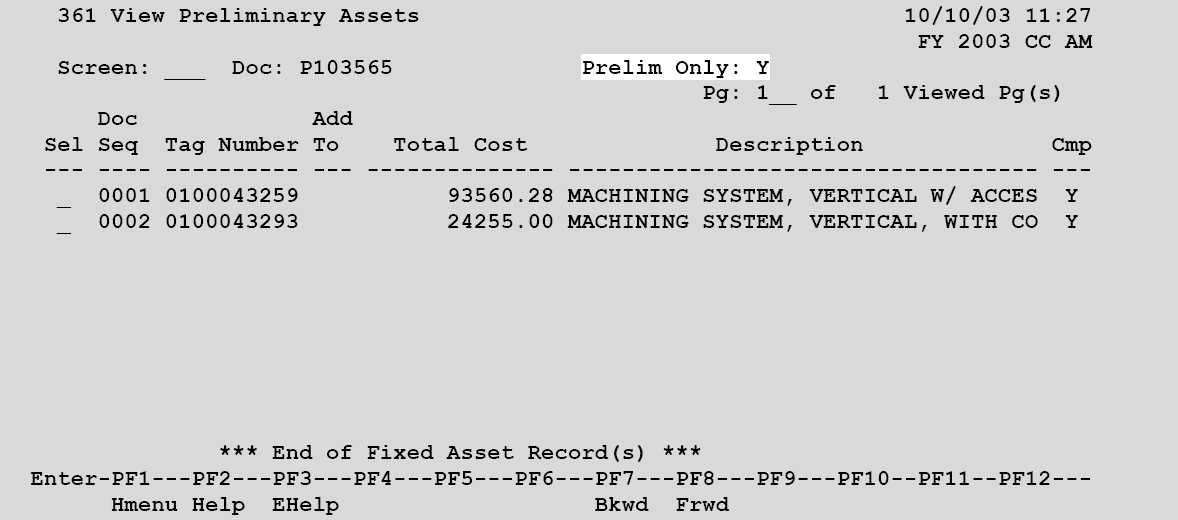 [Speaker Notes: Type valid PO number and press enter to display records; place X in select field to advance to Screen 362]
MODIFY PRELIMINARY 

FIXED ASSETS
[Speaker Notes: Screen 362 used to add required information for asset approval]
Screen 362 – Preliminary Fixed Asset Data Page #1
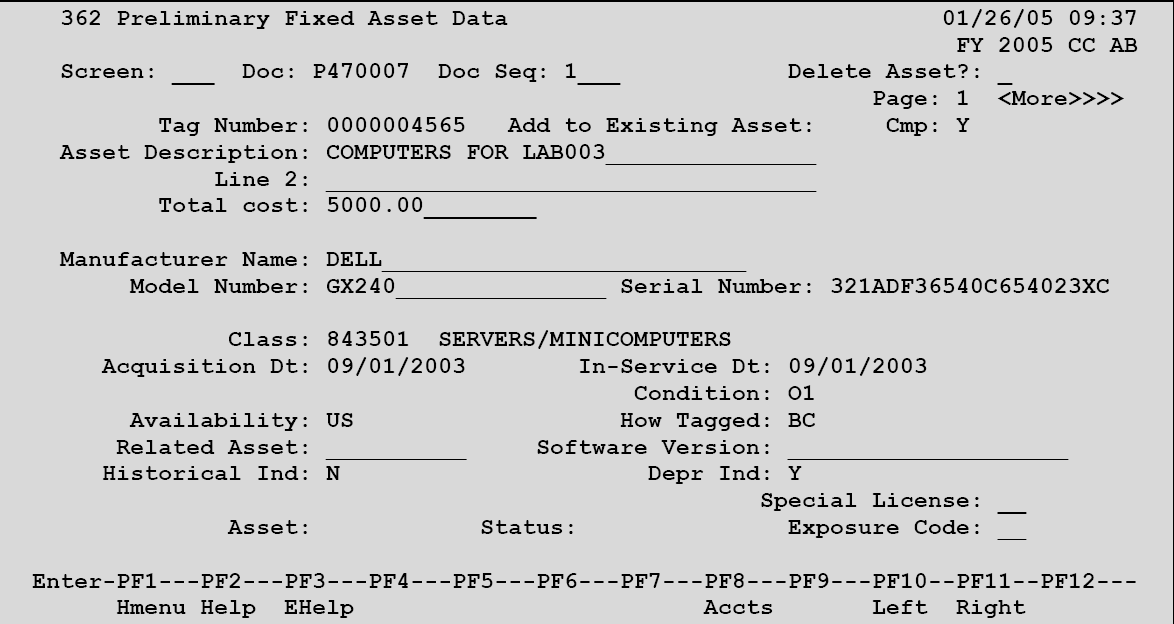 [Speaker Notes: Type PO number and Seq number from Screen 361; press enter; verify or enter all information—description, cost, manufacturer, model, serial number, class code, acquisition date, etc.; press enter. Press PF11 to advance to page 2.]
Screen 362 – Preliminary Fixed Asset Data Page #2
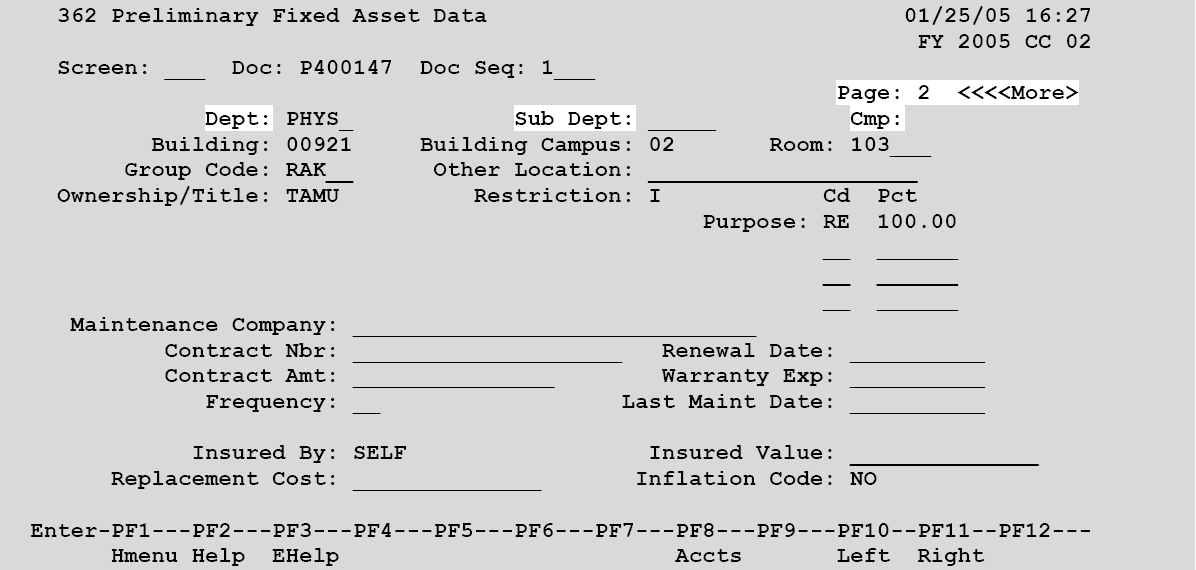 [Speaker Notes: Verify department; type building and campus code; add room number and other location (place or person); enter. Asset will now show completed status. Use a permanent marker to write the asset number on a blank label and affix it to the item.]
NON-PURCHASING

PRELIMINARY ASSETS
Screen 360 – Build Preliminary Assets

Create Non-Purchasing Preliminary Asset
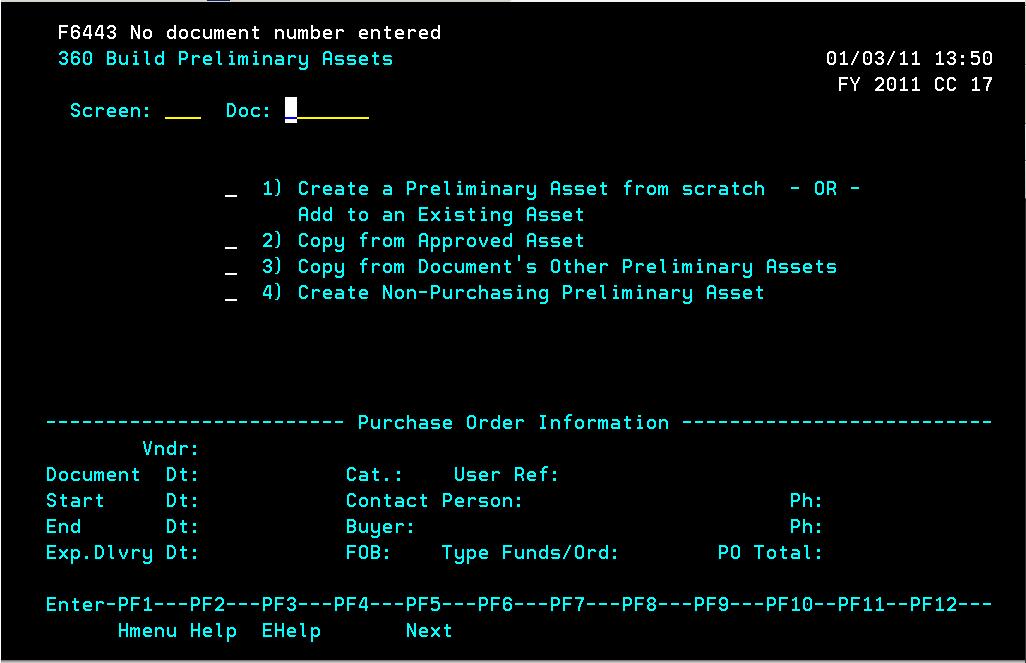 [Speaker Notes: Select option 4]
Screen 360 – Create Non-Purchasing Preliminary Asset Pop-up Window
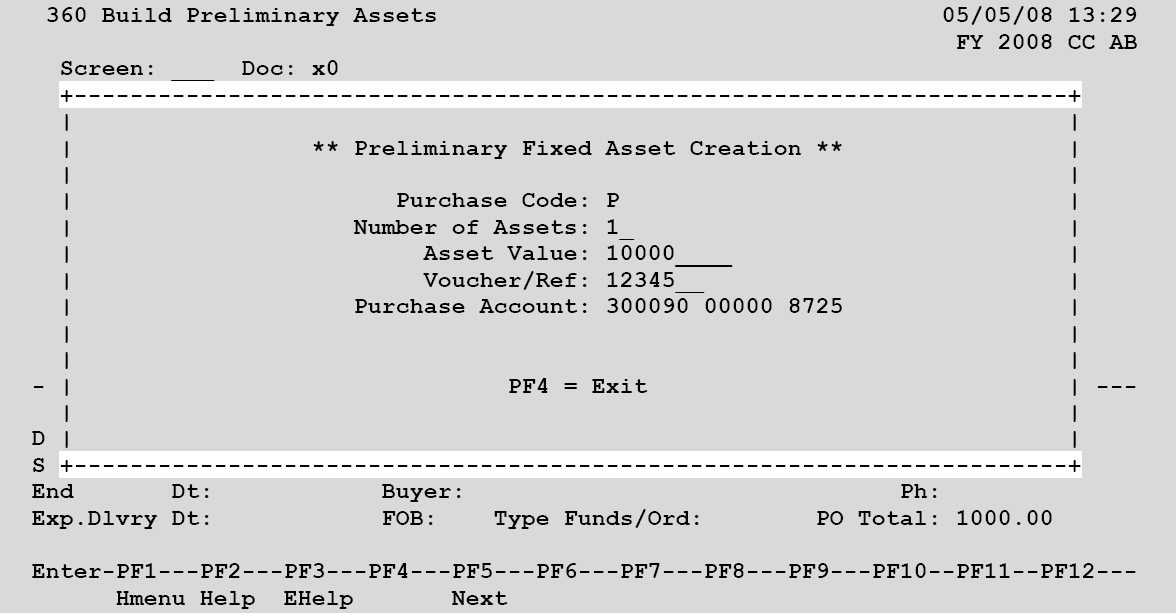 [Speaker Notes: In Doc field use X0 to create a new record; add information requested on screen; press enter; enter the data on Screens 361 and 362 as with POs]
Screen 363- View Non-Purchasing Preliminary Assets
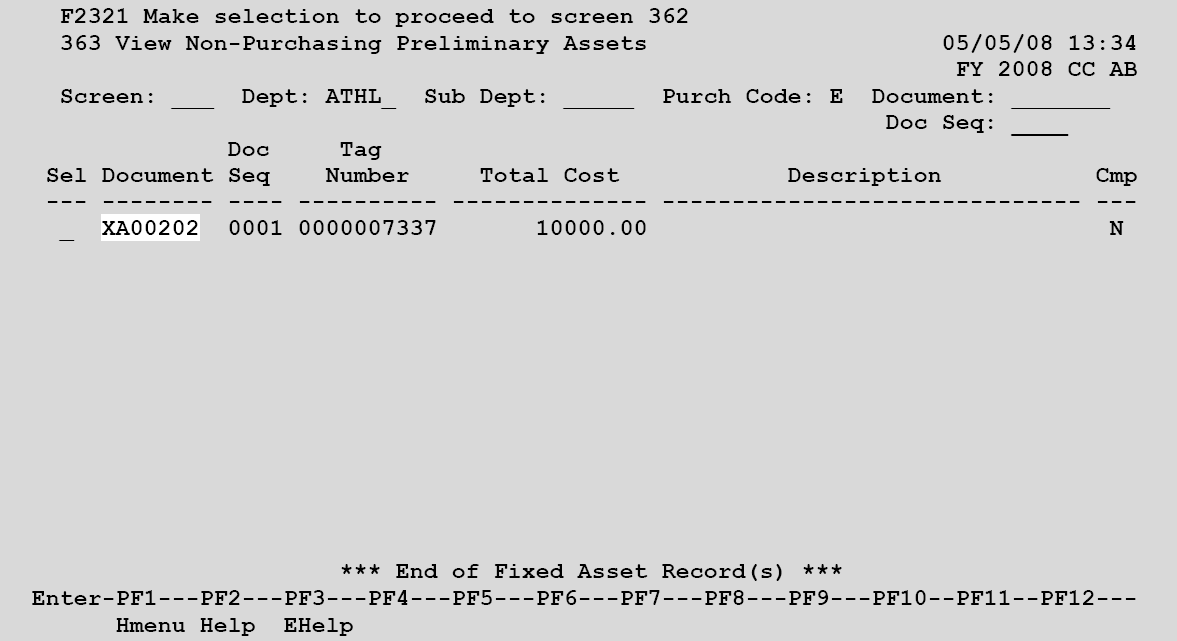 QUESTIONS